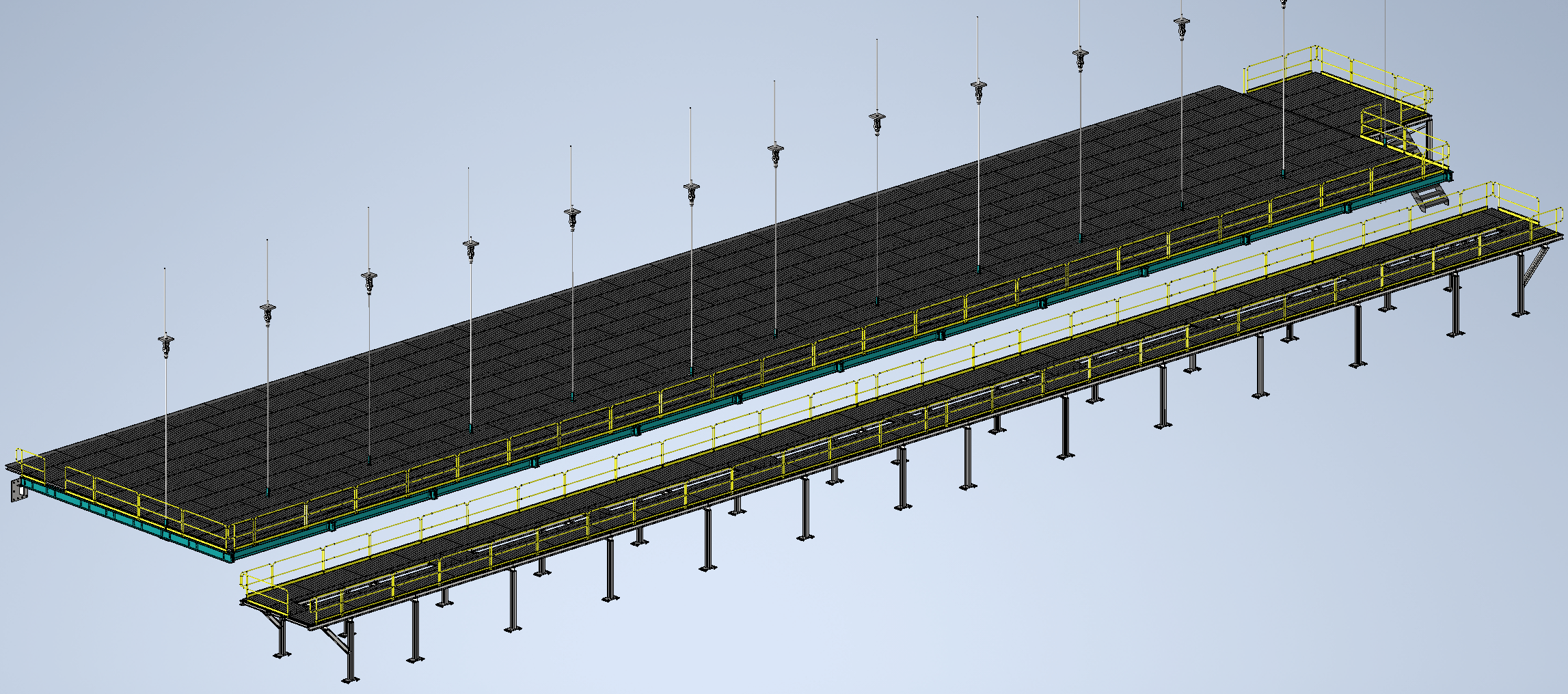 Mezzanine Flooring and Railing
Status
Design note and calculation note uploaded to edms
264185
Working on updates from CO
Walking surface and railings for mezzanines
Install Activity:
Install flooring and railing onto detector, cryo, and ledge mezzanines
16-Sept-26
Store/Move 120d - 4mo
Fabrication
30d – 1mo
Procurement plan
Decking and railings are COTS
Two types of custom railing mounts will be required
Self install
Procurement
90d – 3mo
Latest “Submit to Procurement”
16-Jan-26
Fabrication/delivery
1
PRR Target: Dec. 2024
Last Week(s)
Railing Base Analysis
Updated analysis complete
Uploading to EDMS after meeting
Overall stresses and UR looking better and more consistent 
Higher quality mesh across the board
Mobile Crane and Material Handling
Continued working through difficult beam movements and installations
Putting together slides going over the overall plan along with highlighting the challenge points
Began looking into updated plans for mezzanine and flooring installation without bridge cranes
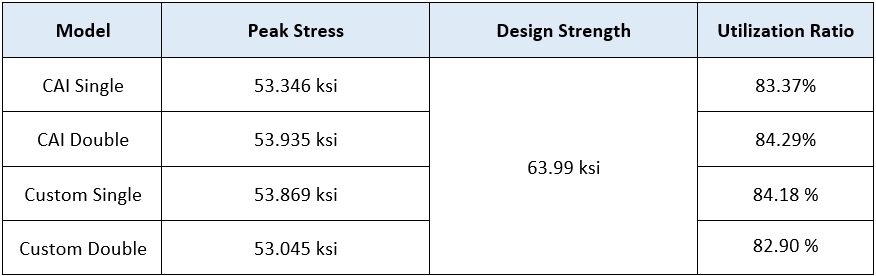 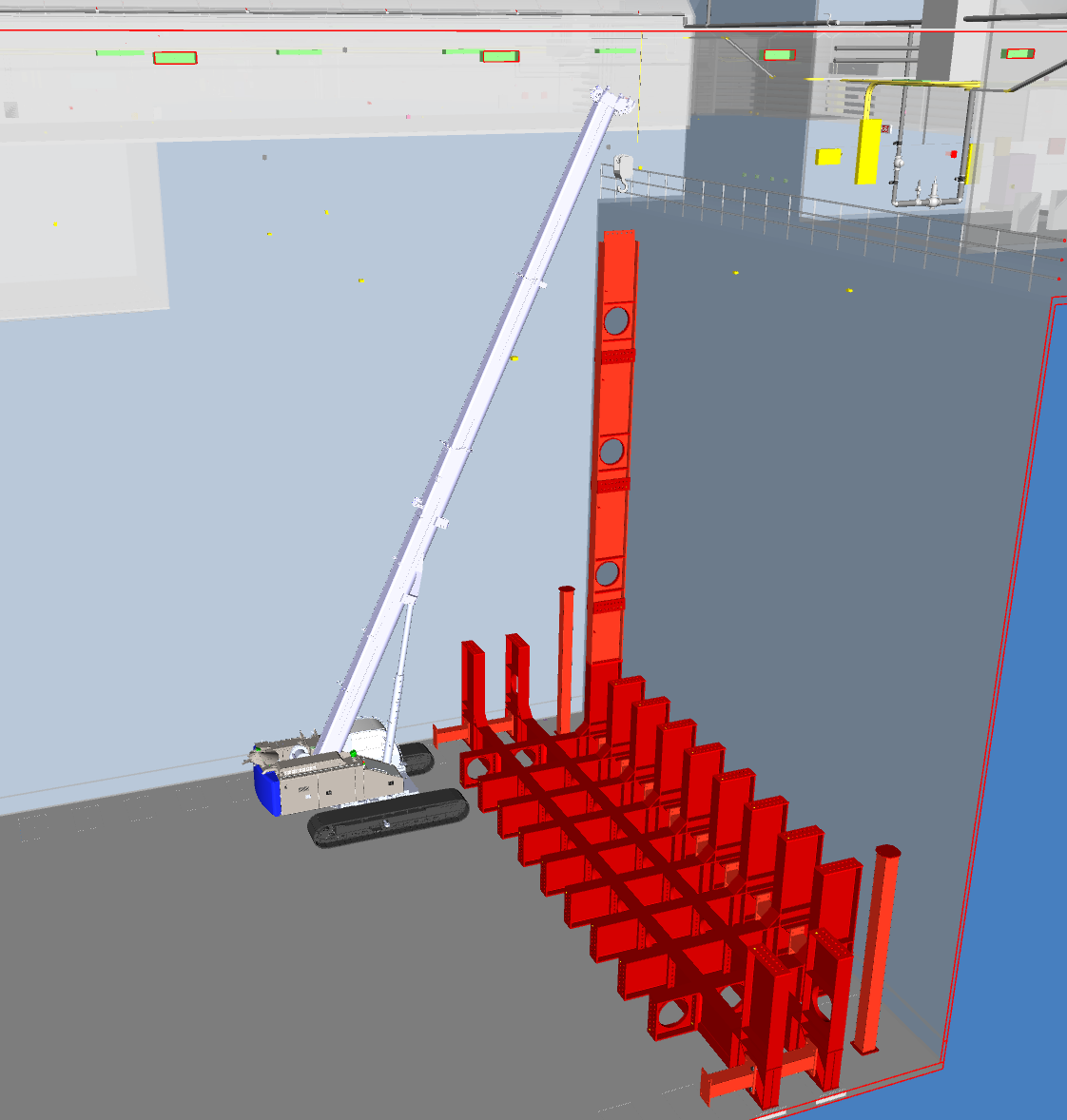 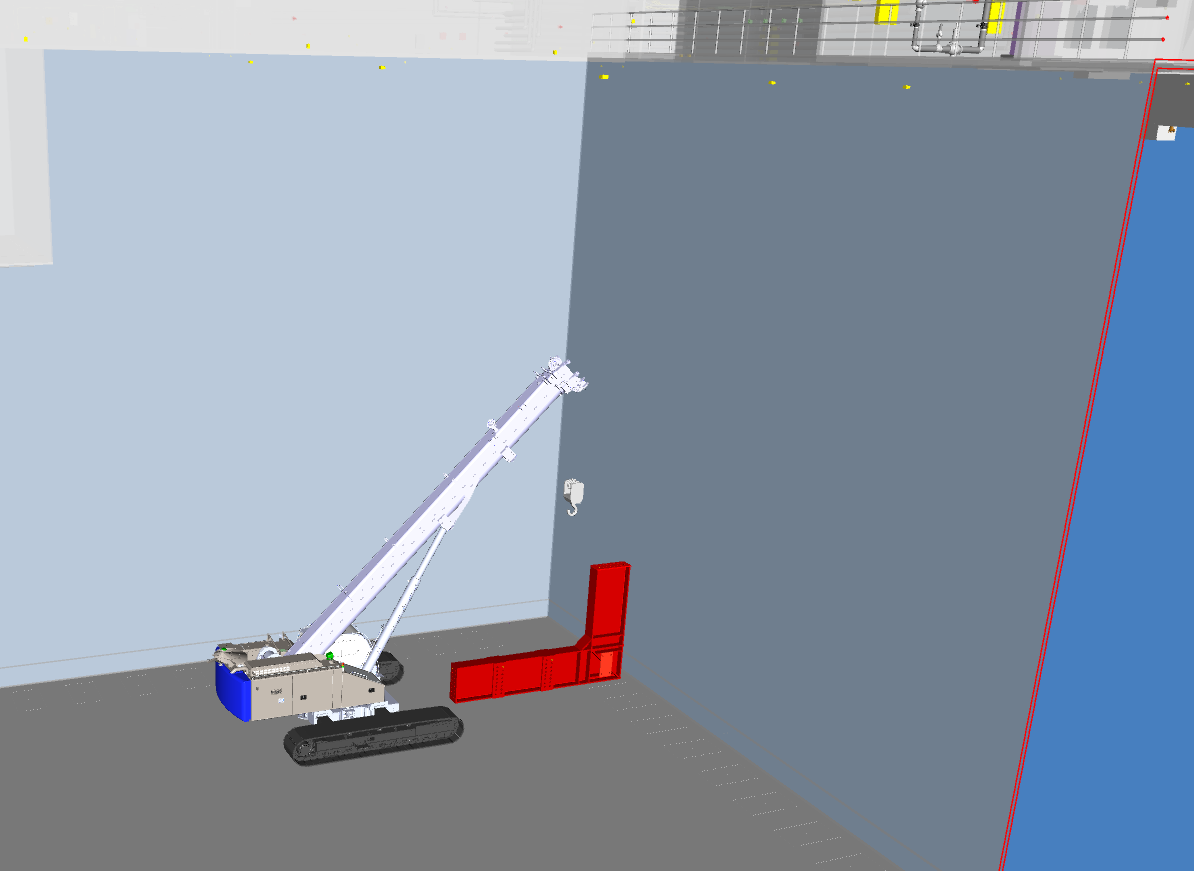 1/21/2025
2
Robin | Weekly Engineering Update